نموذج الانحدار الخطي البسيط و تطبيقاته في برنامجEviews
خطة البحث
 
مقدمة
المبحث الأول : مدخل إلى الإنحدار الخطي البسيط
تعريف الانحدار البسيط
الرسم البياني
معامل الارتباط
المبحث الثاني: كيفية إستخدام برنامج Eviews
انشاء ملف عمل
إدخال البيانات
حفظ الملف
المبحث الثالث: تطبيق عملي
تمرين
الخاتمة
المقدمة
لقد تعددت مجالات و تطبيقات علم الاقتصاد القياسي الكمي و الذي يعتبر تحليل نماذج الانحدار احد مكوناته الأساسية .
ان بناء نماذج الانحدار اصبح الأداة الرئيسية في تقدير مكونات العلوم المختلفة بصورة عامة و النظرية الاقتصادية بصورة خاصة،و ذلك لايجاد تقديرات عددية تكون اقرب الى الواقع، بهدف ان تكون هذه التقديرات اكثر منطقية و قبولا. هناك الكثير من برامج الحاسوب التي تقوم بالمعالجة الإحصائية للظواهر الاقتصادية من اجل إيجاد تقديرات الكمية الدقيقة لبناء نماذج الانحدار المناسبة و التي يمكن استخدامها للمساعدة في التنبؤ و اتخاد القرار المناسب للظاهرة المراد دراستها . 
يعتبر برنامج   Eviews من البرامج الحديثة نسبيا، حيث بدأ بالظهور في سنة 1994 و قد تم تصميم هذا البرنامج للتعامل مع المشاكل القياسية الناتجة عن تقدير نماذج الإنحدار، مثل التداخل الخطي البسيط، التداخل الخطي المتعدد، الإرتباط الذاتي، و إختلاف التباين، و غيرها من المشاكل القياسية، و من خلال هذا البحث سوف نتطرق إلى نموذج الانحدار البسيط و تطبيقاته في برنامج Eviews.
المبحث الأول: مدخل إلى الإنحدار الخطي البسيط
تعريف الانحدار الخطي البسيط: الانحدار الخطي البسيط هو الذي يهتم بدراسة وتحليل اثر متغير مستقل واحد على متغير تابع ، يدعى هذا النوع من الانحدار بالتقدير الخطي لان منحنى الانحدار يكون دائما على شكل مستقيم.
يعتمد هذا الأسلوب على التقليل قدر الإمكان من الفوارق بين القيم المشاهدة و القيم النظرية التي يمنحها لنا مستقيم الانحدار. 
Yi   Xi  uويعرف بالعلاقة   
      بحيث:
: Yمتغير تابع
: Xمتغير مستقل
 :Aالحد الثابت
: Bميل الخط المستقيم
: Uالخطأ العشوائي
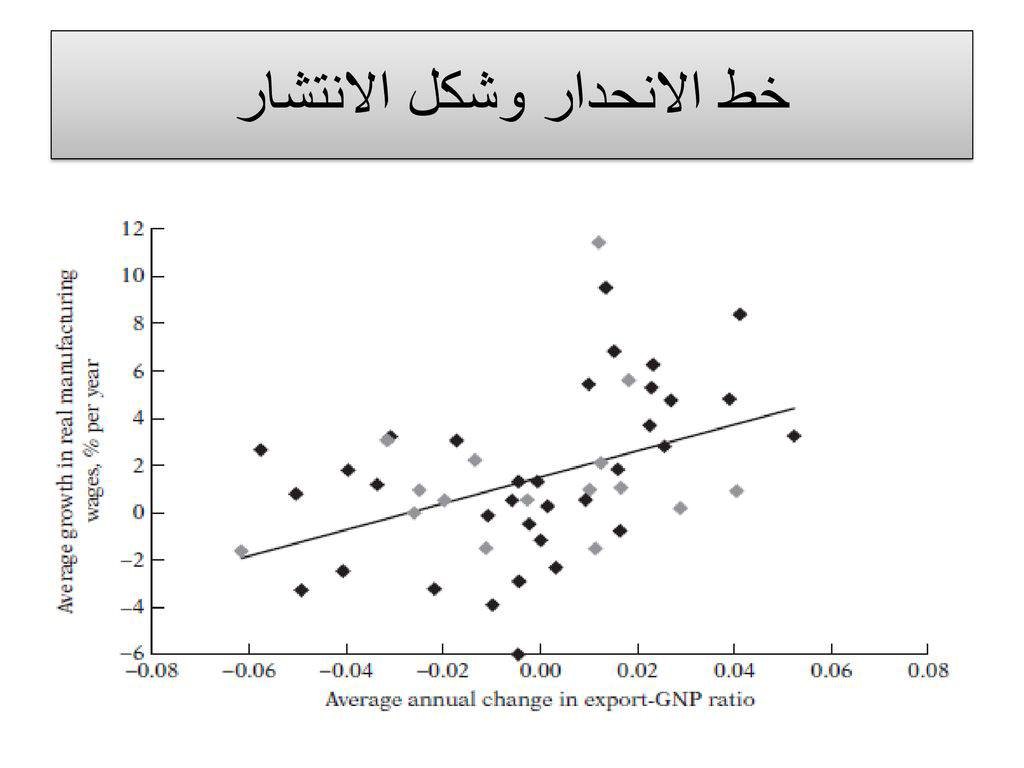 الرسم البياني:
معامل الارتباط: يعرف معامل الارتباط الذي يرمز له بالرمز r بانه عبارة عن مقياس رقمي يقيس قوة الارتباط بين متغيرين، حيث تتراوح قيمته بين (1+) و (1-) أي ان 1+>r >1-
و تدل إشارة المعامل الموجبة على العلاقة الطردية ، بينما تدل إشارة المعامل السالبة على العلاقة العكسية.
يمكن حساب العديد من معاملات الرتباط و يعتمد ذلك على مستوى القياس ( اسمي – ترتيبي – فترة – نسبي )للمتغيرات التي تبدو مرتبطة
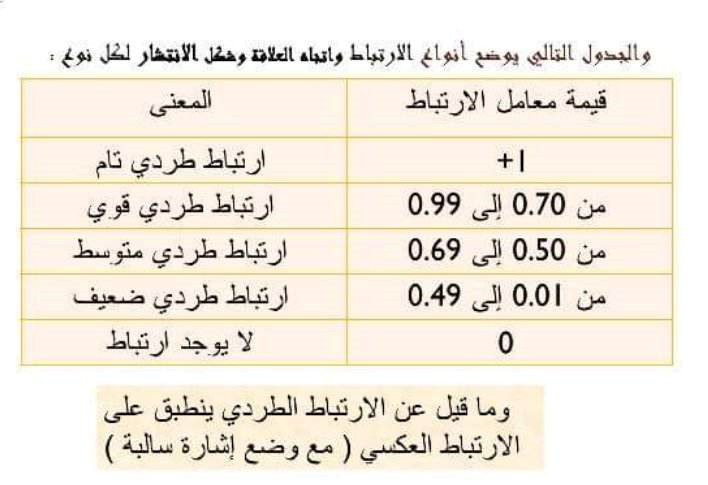 المبحث الثاني: كيفية استخدام برنامج Eviews
إنشاء ورقة عمل:
_تشغيل برنامج Eviews  .
_اضغط زر التشغيل Start .
_من قائمة البرامج All Program اختر برنامج Eviews 
_تظهر الشاشة الافتتاحية للبرنامج كما بالشكل:
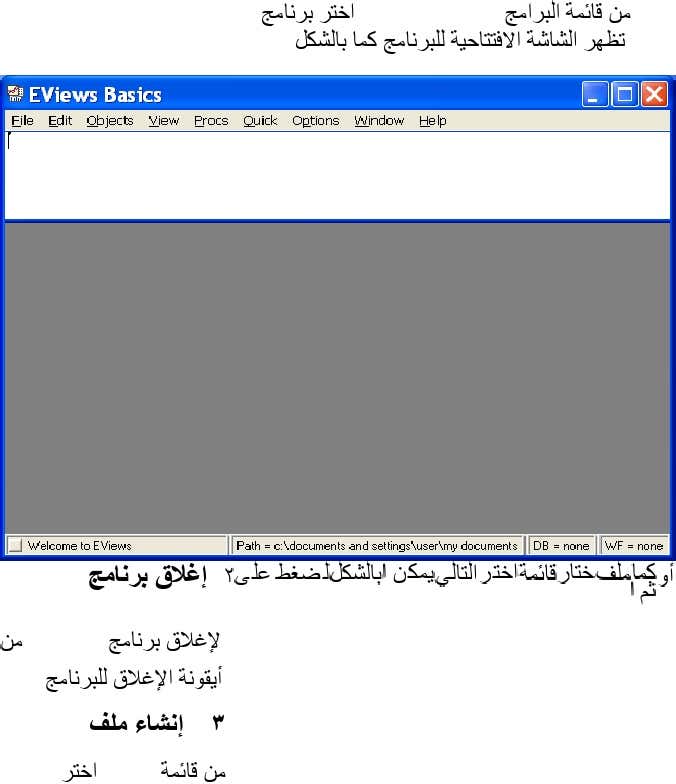 _تظهر النافدة الرئيسية التي تنقسم إلى 5 أجزاء رئيسية و هي : شريط العنوان، القائمة الرئيسية ، نافدة الأوامر، شريط الحالة، منطقة العمل.
_من قائمة File اختر »New ثم اختار »Work file  كما بالشكل التالي:
_يظهر مربع حواري لتوضيح مدى البيانات التي تريد إدخالها و نوعها هل هي سلسلة زمنية(سنوية _نصف سنوية _ ربع سنوية شهرية................)أو بيانات غير مؤرخة كما بالشكل التالي:
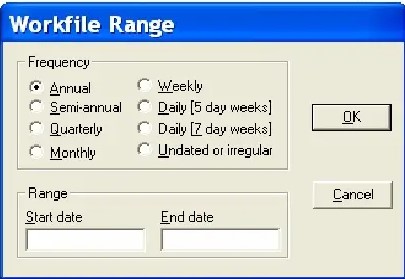 _ حدد نوع البيانات( إذا كامت سنوية مثلا تبدأ من 1998_2007) كالتالي :
اختر » Annual  ثم ضع رقم اول سنة و هي 1998 وأخر سنة وهي 2007 مثلا في المكان المحدد كما بالشكل التالي:_
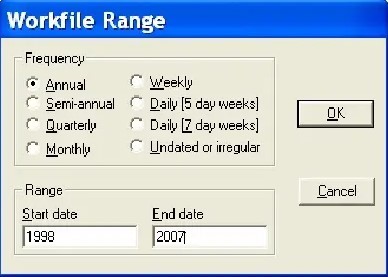 _أما إذا كانت البيانات غبر مؤرخة و كان عدد القيم عشرة مثلا فيتم تحديد المدى و نوعها كالتالي:
إختر » undated or observation ثم ضع رقم أول قيمة (1) و اخر قيمة (10) في المكان المحدد كما بالشكل التالي:
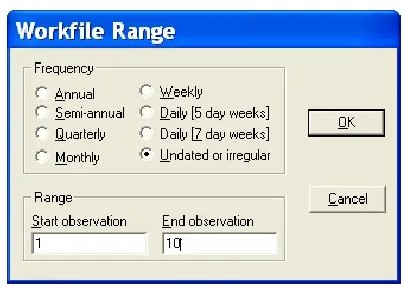 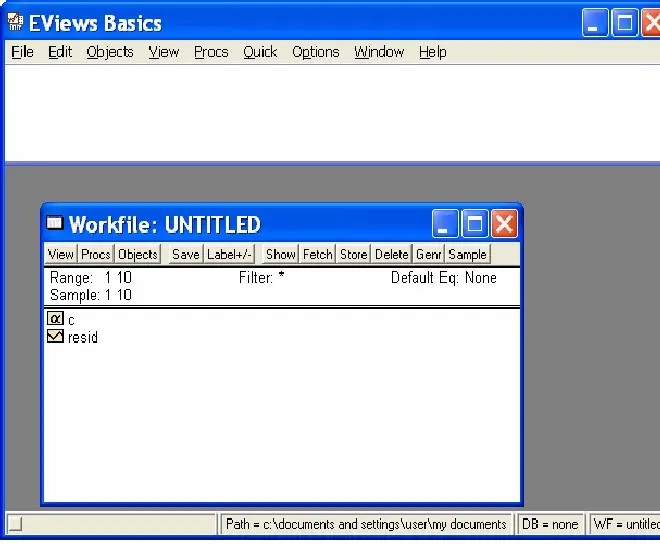 بعد تحديد المدى و نوع البيانات نضغط  ok
فيظهر الشكل التالي:
إدخال البيانات:
لإدخال  البيانات قمت بتحديد مدها و نوعها و هي مثلا غير مؤرخة و تتكون من 10 قيم ، اكتب في الفراغ الذي تحت شريط القوائم ( نافذة البرامج ) أمرData  و حدد المتغيرات المطلوب إدخالها ولتكنX   Yبحث يكون بين كل متغير و اخر مسافة :
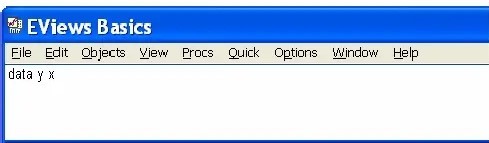 : Enter ثم اضغط على
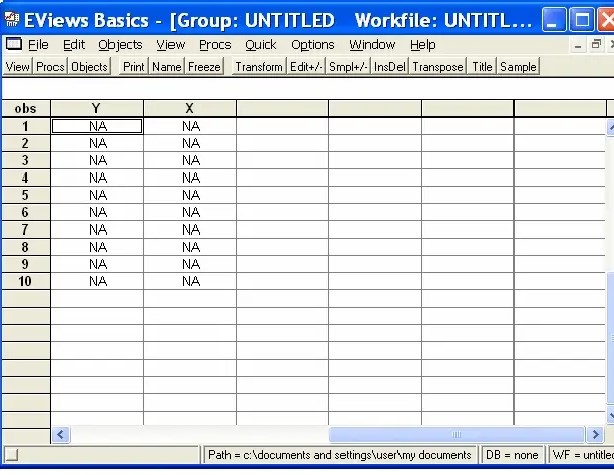 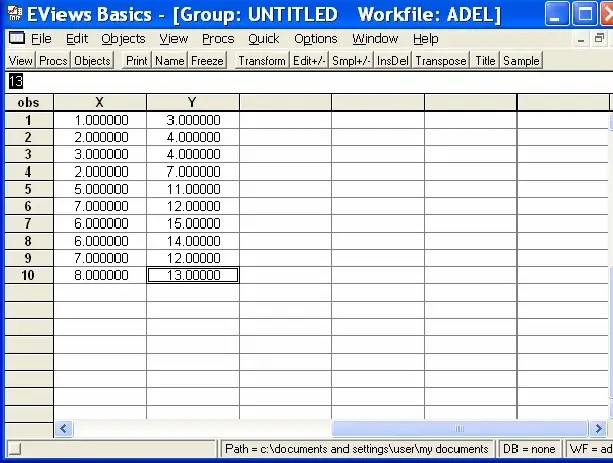 Y Xضع بيانات المتغيرين مثلا
حفظ الملف
Saveاختر »  File من قائمة
فيظهر الشكل التالي:
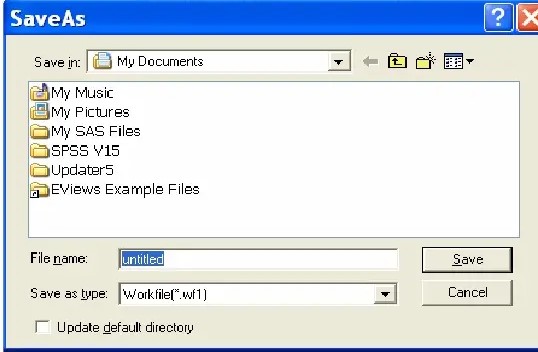 حدد المكان و الإسم الذي تريده لحفظ الملف فيظهر إسم الملف على شريط العنوان كما بالشكل التالي:
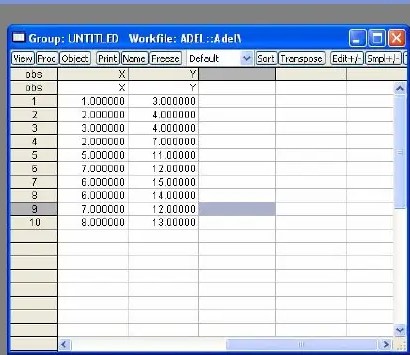 المبحث الثالث :تطبيق عملي
تمرين
Y لتكن لدينا البيانات الفرضية التالي عن الاجمالي والدخل المتاح الاجمالي بملايين الوحدات النقدية لإحدى الدول خلال الفترة الزمنية 2000_2011
1)استخرج معادلة الإنحدار الخطي البسيط
2)اوجد معلمات النموذج __ الأخطاء المعيارية.
3)اوجد القيمة الإحصائية t student .
4)اوجد معامل التحديد و اختبر قدرته التفسيرية
5)اوجد القيمة الإحصائية ficher و اختبر المعنوية الكلية للنموذج.
👩‍🏫
الحل:
عند ادخال البيانات ضمن البرنامج نجد أن ملف العمل أخد الشكل التالي:
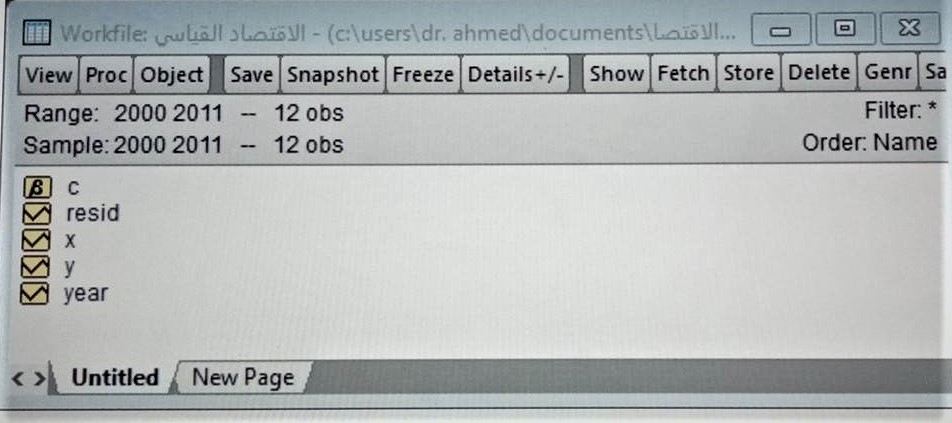 1)معادلة الإنحدار
لإيجاد معادلة الإنحدار الخطي نتبع الخطوات التالية :
من شريط القوائم اختر
《 Quick » Estimate Equation
ندخل معادلة خط الإنحدار الخطي كما يلي :    Y  C  X
كما موضح في الشكل التالي:
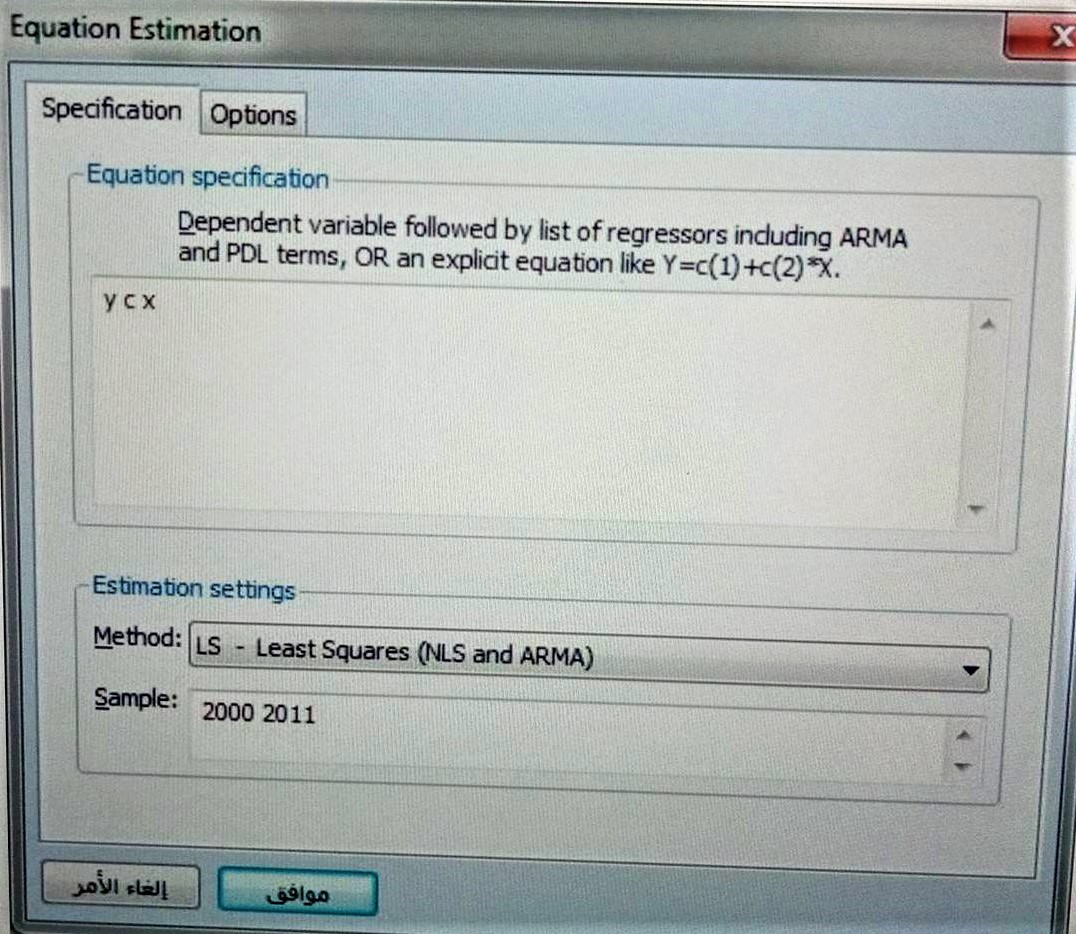 حيث : Y هو المتغير التابع ثم يتبعه C و الذي يمثل الجزء الثابت ( المقطوع من محور Y) ثم المتغير المستقل X.
_ يجب ملاحظة أن الترتيب ضروري في هذه الحالة حيث يجب أن نبدأ بكتابة المتغير التابع ثم C للدلالة على الجزء الثابت ثم المتغير المستقل أو المتغيرات المستقلة.
ننقر زر موافق فتظهر النتائج التالية:
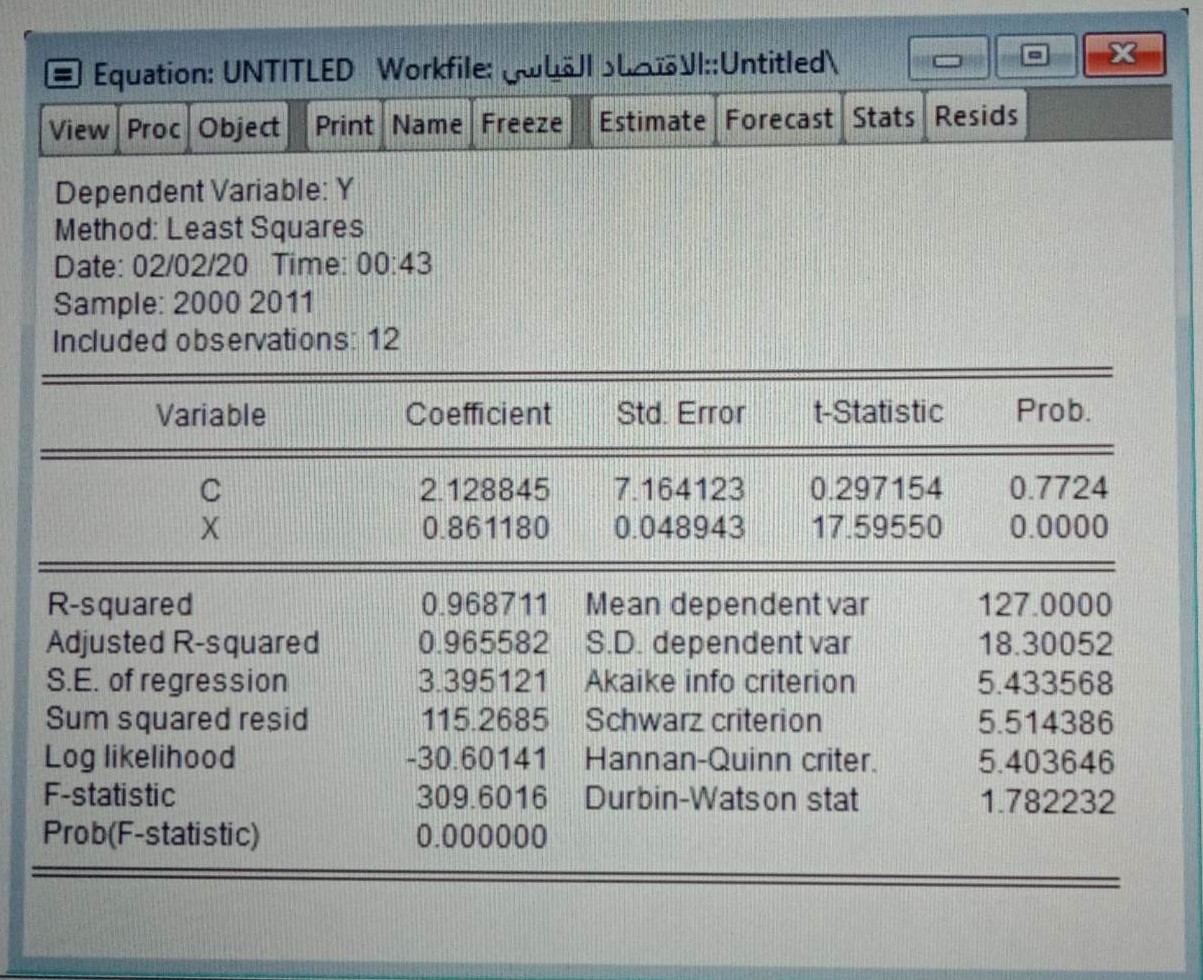 ملاحظة : يمكننا اختصار الخطوات السابقة بأن نكتب في مربع الأمر Command  كما يلي: ls  y  c  x ثم نضغط على Entrer
و هذا الاختصار يفترض أن الطريقة هي طريقة المربعات الصغرى OLS و أن التقدير على كامل السلسلة.
و بذلك تكون معادلة الإنحدار من الشكل التالي:  Yi = 2.129 + 0.86 Xi 
تفسير معاملي الإنحدار في المعادلة :
يمثل عمود Coefficient  معلمات النموذج المقدرة ، و تسمى مقدرات النموذج ، حيث نجد في مثالنا أن قيمة الثابت في النموذج b0=2.1288 الإنفاق الإستهلاكي الإجمالي يساوي 2.1288 مليون عندما يكون الدخل المتاح يساوي صفرًا، و قيمة الميل تساوي b1=0,86
2)يمثل العمود Std.Error الأخطاء المعيارية المقدرة للمعلماتs.d ( b1 ) = 0,05  ،s.d (b0) = 7.1
3)يمثل العمود t-Statistics  القيم الإحصائية المقدرة للمعلمات، و التي تستخدم في اختبار معنوية كل معلمة و هي t( b1 )= 17 .6 ;t( b0 )=0 .297
و يجب الانتباه إلى أن قيمة t-Statistics المحسوبة للمعلمات تساوي حاصل قسمة المعلمة Coefficient على الخطأ المعياري للمعلمة std .Error.
4)يمثل العمود Prop  القيمة الاحتمالية الإحصائية t و التي نستطيع من خلالها الحكم على معنوية المعلمات عند مقارنتها مع مستوى الدلالةor 0 .10)  a= (0.001 or 0.005، فإذا كانت قيمة< P  a نقبل H0 و نقول ان المعلمة غير معنوية.
5)معامل التحديد و يستخدم مع الانحدار الخطي البسيط R-Squared=0.97 ، و يدل على المقدرة التفسيرية للنموذج.
6) مجموع مربعات البواقي sum squared resid =SSR = 115.2685
7)قيمة مؤشر اختبار معنوية F-Statistic= 309.6
8)احتمال الدالة لاختبار معنوية Prob (F-Statistic)
نلعلم ان قيمة Prob (F-Statistic)=0.000<a=0.05 لذلك نرفض H0 و نقول ان النموذج الخطي غير ملائم و غير معنوي و بالمقابل نقبل النموذج الخطي
خاتمة
و أخيرا يعتبر برنامج Eviews  من البرامج المتميزة و التي تستخدم في إجراء التحليل الإحصائي للبيانات ، و يعتبر برنامج Eviews ذو مجموعة من الخصائص و المزايا المختلفة التي تساعد المهتمين و المختصين باللجوء إليه و إستخدامه لإجراء عمليات التحليل الإحصائي للبيانات التي يقومون بجمعها ، كما أنه يتم إجراء عمليات تحاديث و تطوير على البرنامج ترفع من قيمته و من مستوى و بيئة العمل الخاصة به و تقوي مستوى برنامج Eviews التقني.
شكرا على حسن إصغائكم